Preliminaries
Notation, Long Division & The Formula Sheet
Notation
Real Numbers
Integers
Rational Numbers (Fractions)
Natural Numbers (With NO zero)
Complex Numbers
[Speaker Notes: Symbols they may not have seen before

The book says Naturals start at 1. I think this is less correct (see ZF Set Theory and Computer Science), but there is no agreed-upon definition.]
Notation
[Speaker Notes: Symbols they may not have seen before

Sometimes {x : rule} is written {x | rule}]
Example
Yes
Yes
[Speaker Notes: 5 is the same as 5/1]
Practice
Workbook
    Have a look at the domain and range questions on page 13
Long Division
The ”traditional” version of Synthetic Division
You will see synthetic division in the book, and in class
We will cover long division as it has fewer restrictions
Example 1
Example 2
Practice
Delta Workbook
    Exercise 26.1, page 237

Workbook
    Try the synthetic division questions using long division, pages 2-3
Formula Sheet
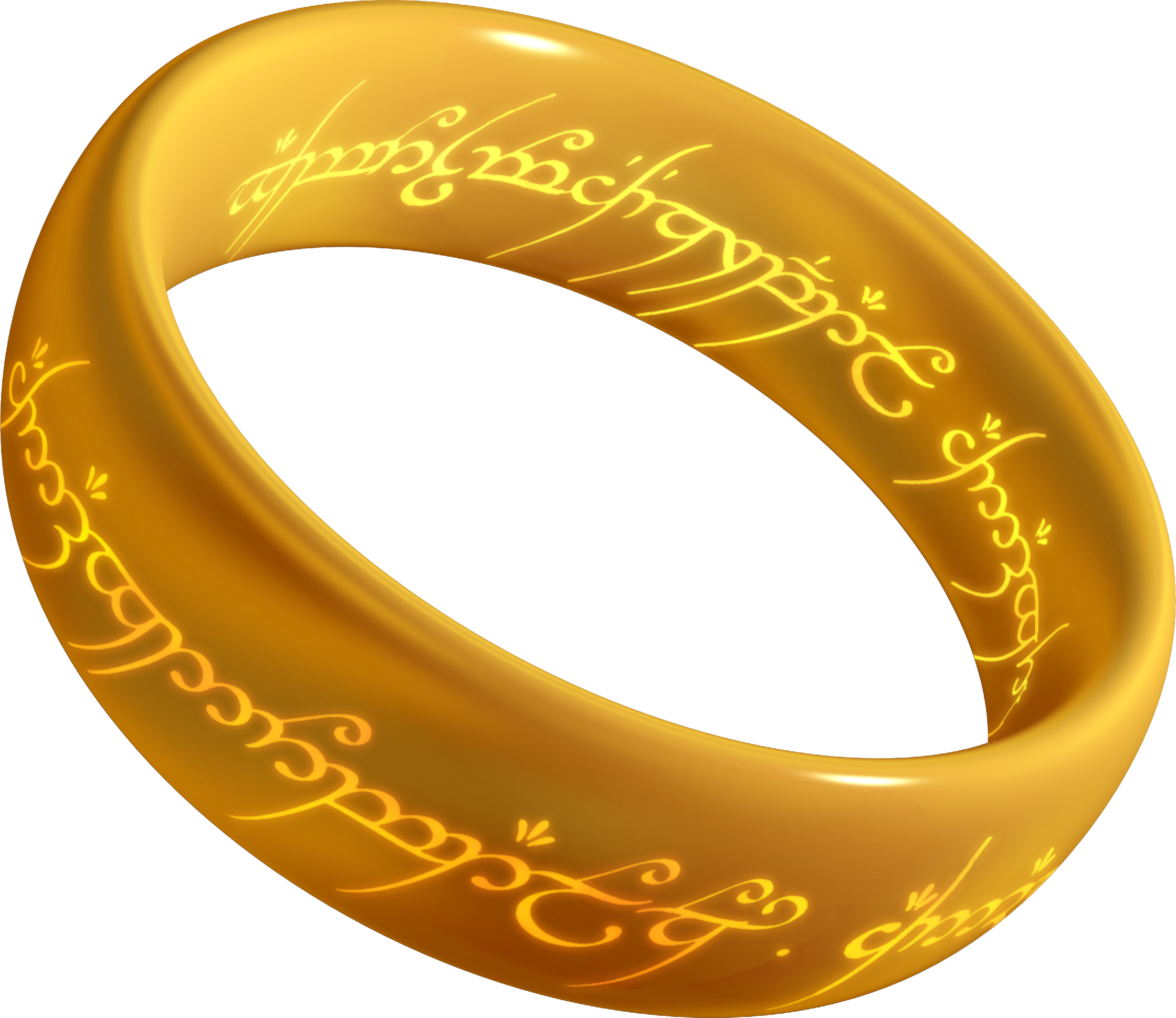 Your precious…
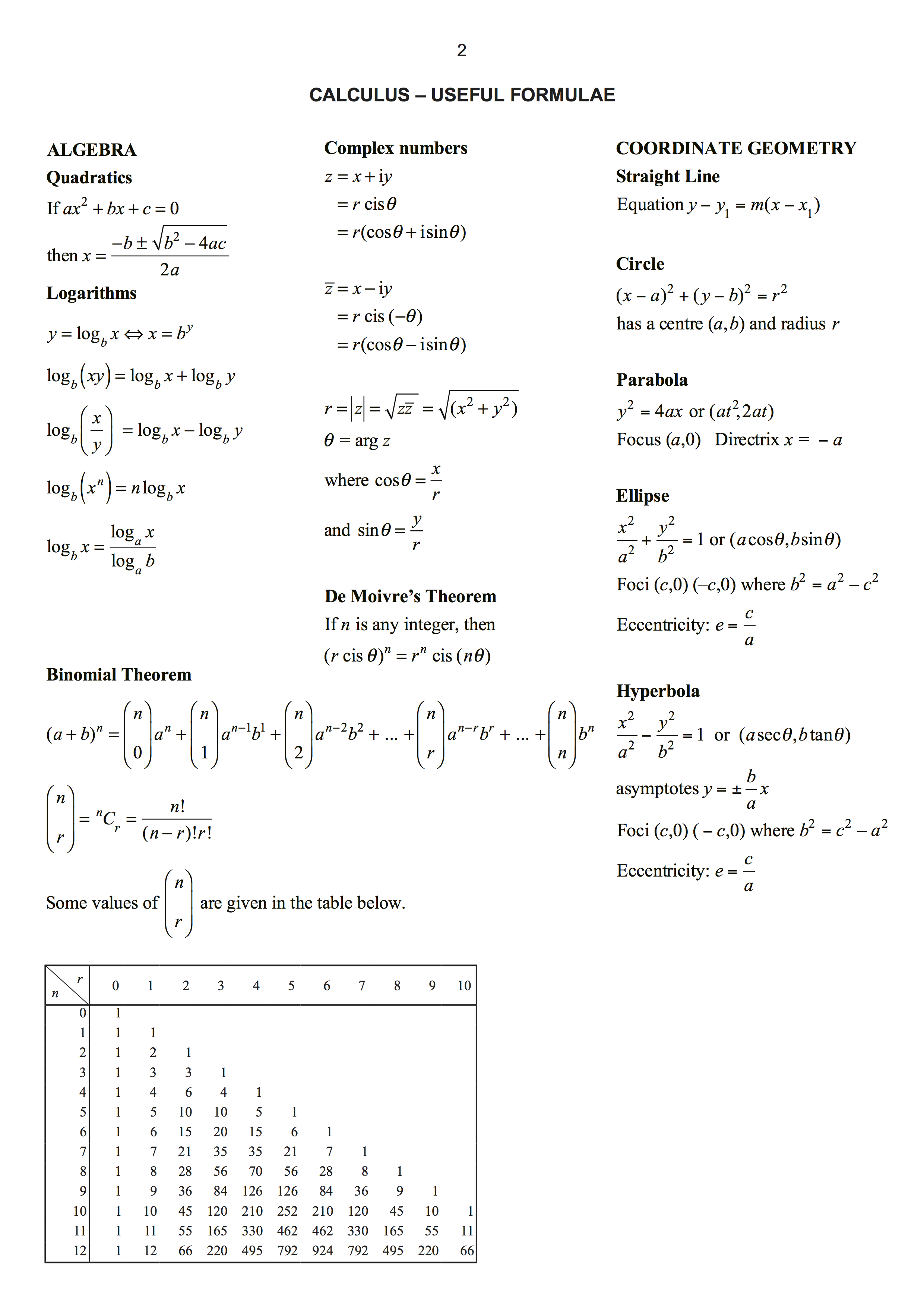 Generally Useful
Complex Numbers
Conics
???
Differentiation
Integration
Generally Useful
Magic Triangles
Trigonometry
Shapes
Do Now
Any Questions?
Delta Workbook
    Exercise 26.1, page 237
Workbook
    Try the synthetic division questions using long division, pages 2-3
    Try the domain and range questions on page 13
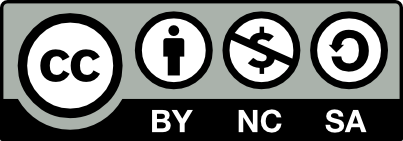 This work is licensed under a Creative Commons Attribution-NonCommercial-ShareAlike 4.0 International License.
Aaron Stockdill
2016